Assessing baseline groundwater chemistry for the Berea sandstone and Rogersville shale play area, eastern Kentucky
Kentucky Geological Survey, University of Kentucky
GSI Environmental Inc., Austin, TX
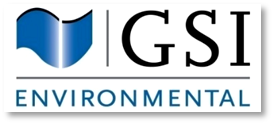 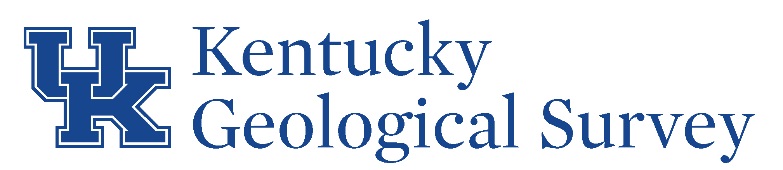 Possible Contamination Pathways of Hydraulic Fracturing to Groundwater Aquifers
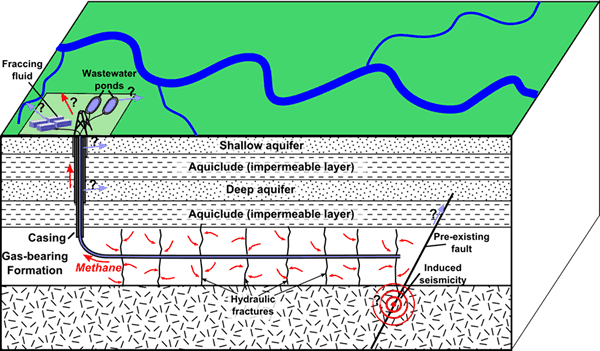 (http://www.geosociety.org/criticalissues/hydraulicFracturing/waterQuality.asp)
Berea Sandstone 
Since 2010 active oil play in Elliott, Carter, Greenup, Lawrence, Johnson, and Boyd Counties.
Volume of fluid and sand small compared to other plays.
Horizontal drilling and hydraulic fracturing at shallow depth (most less than 2,000 ft).
Horizontal Drilling Activities in Eastern Kentucky
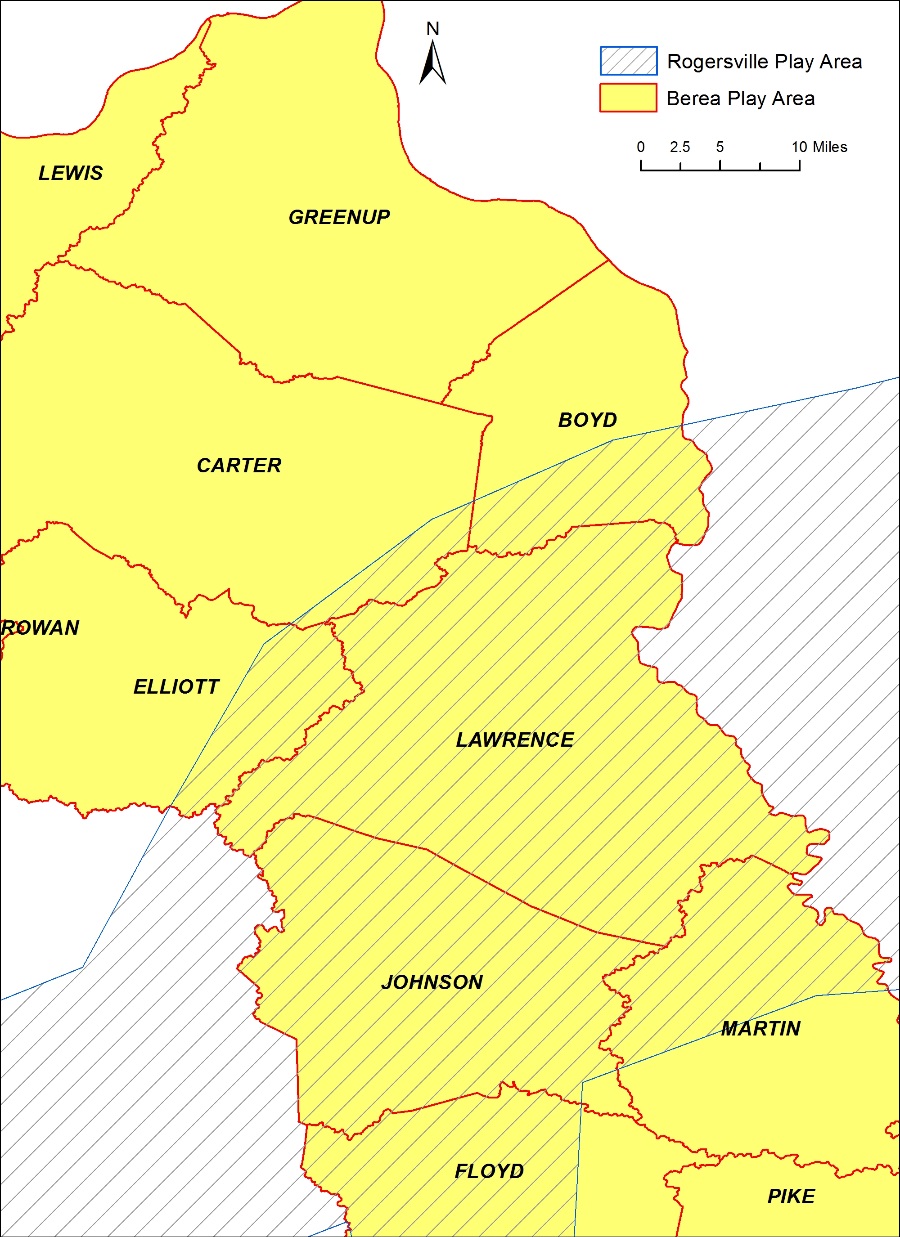 Rogersville Shale
5,000 to 10,000 ft deep 
Up to 1,100 ft thick in Kentucky, but not all is organic rich.
Very early stage of development
Opportunity to gather baseline groundwater  data prior to any large-scale development
Advanced Analytical MethodsRPSEA 11122-45
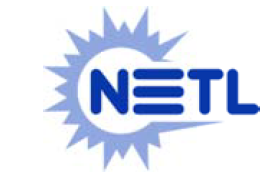 3-Year project in 2 phases (currently in Phase II)
$3.5M from DOE/RPSEA, $900k in cost share
RESEARCH FOCUS ON THREE KEY ENVIRONMENTAL ISSUES:
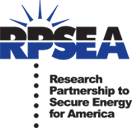 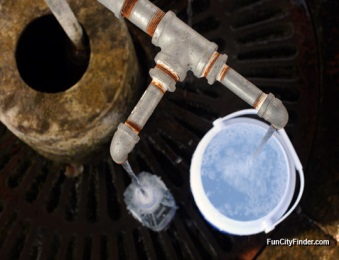 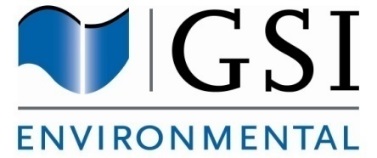 Baseline Sampling and Stray Gas Investigation
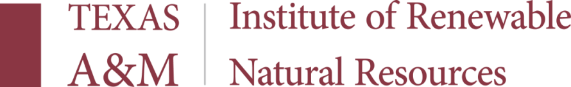 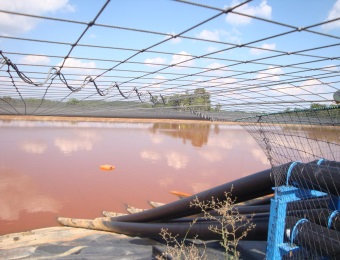 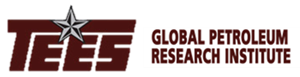 Advanced Analytics for Air Emissions
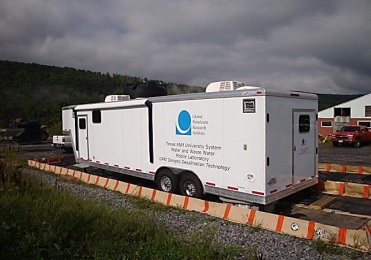 Produced Water Characterization
4
Baseline Sampling ProtocolWhat’s the Goal?
Baseline Sampling of Water Sources
Surface Water
Water Wells
Springs/Seeps
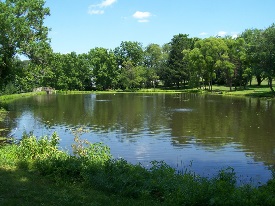 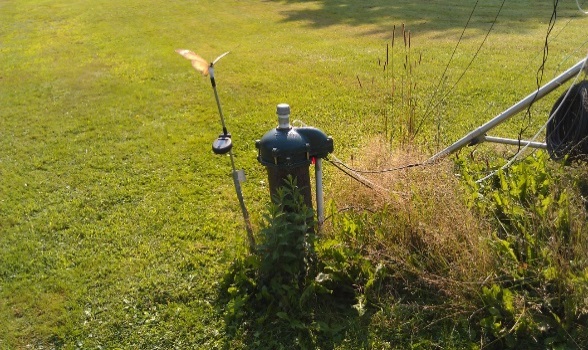 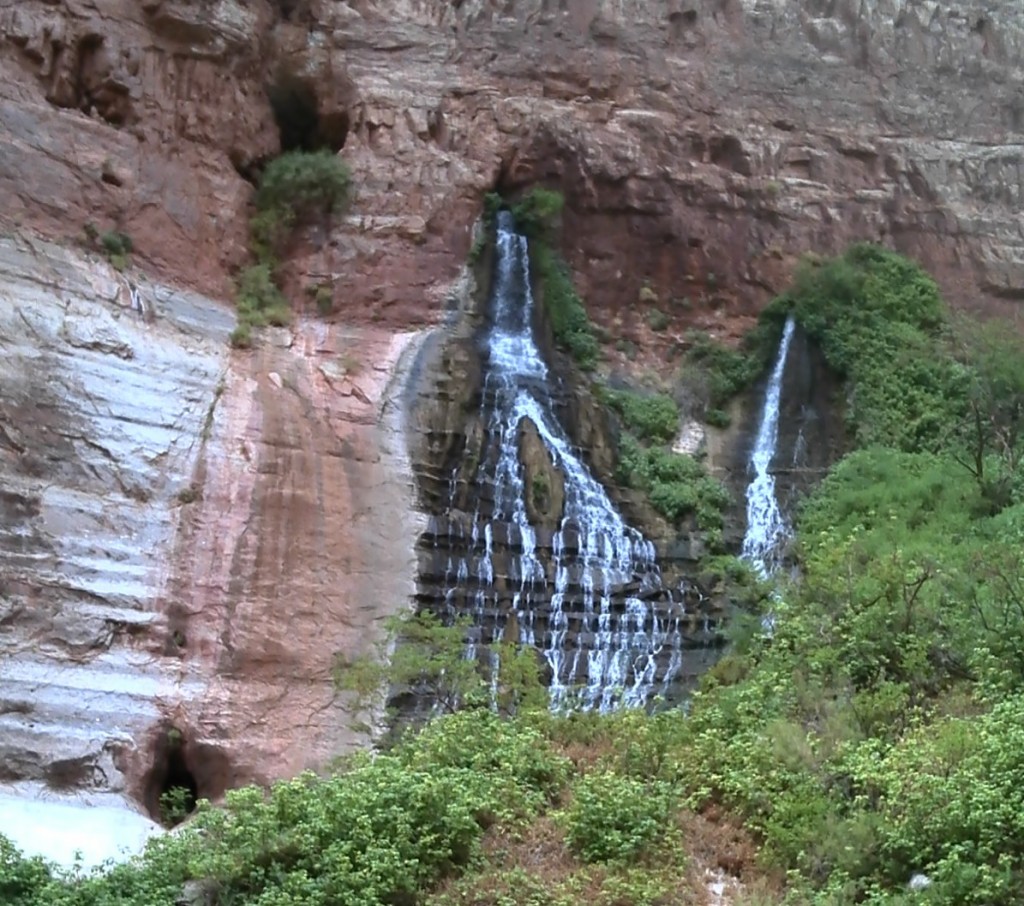 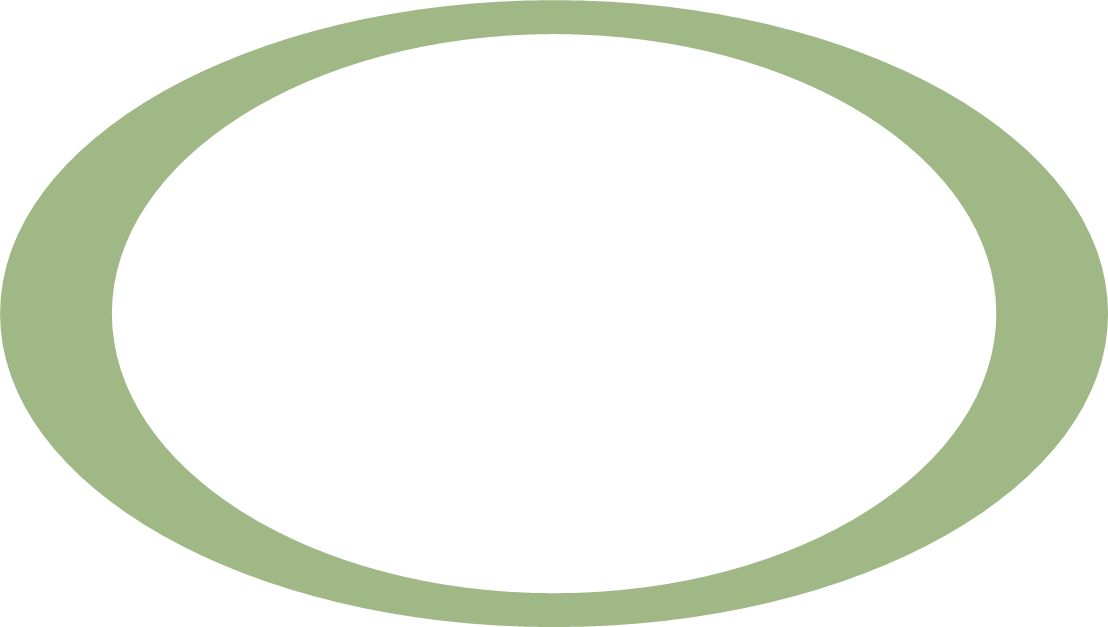 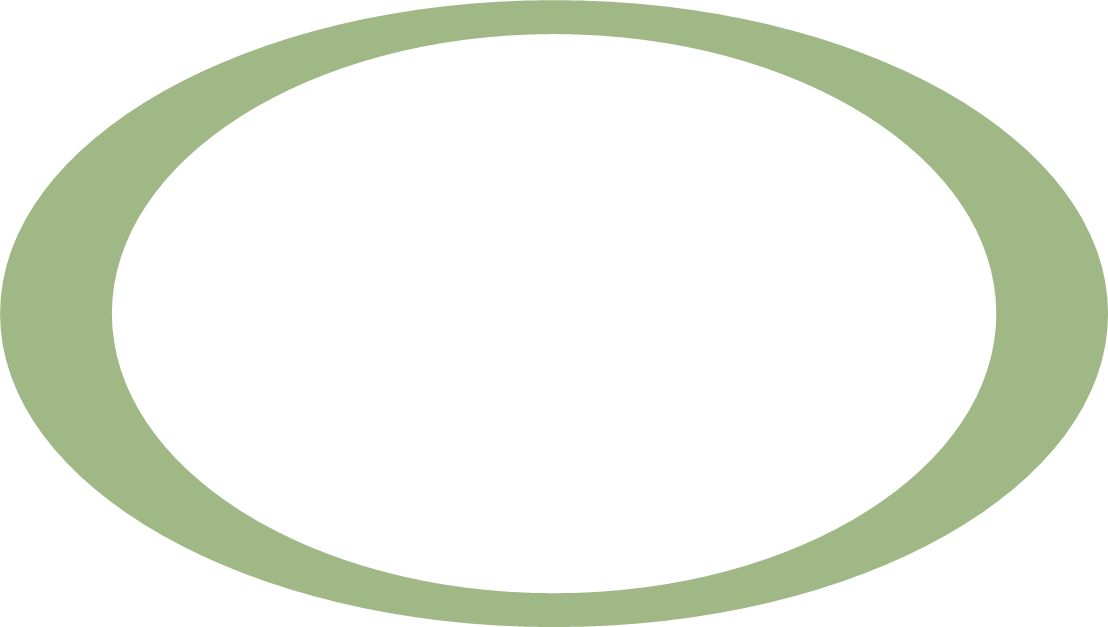 Implications
&
Case Study
Regulations
&
Guidance
1
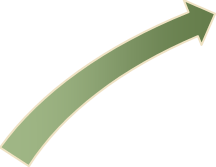 5
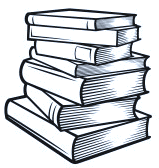 Develop a practical protocol for improved sample collection methods and data interpretation for pre-drill and post-drill sampling programs
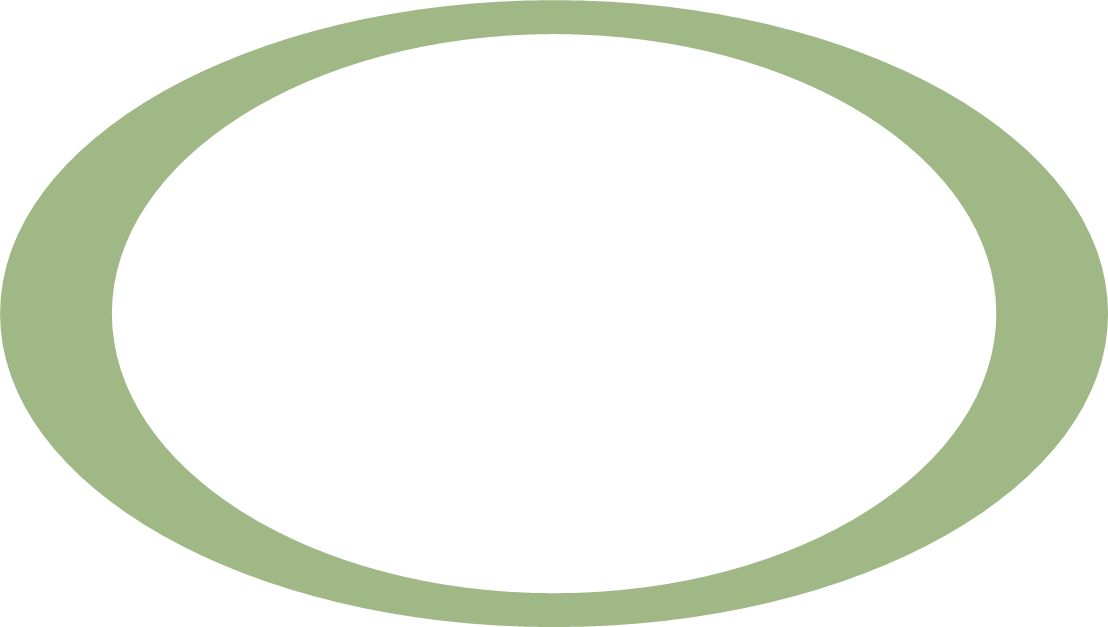 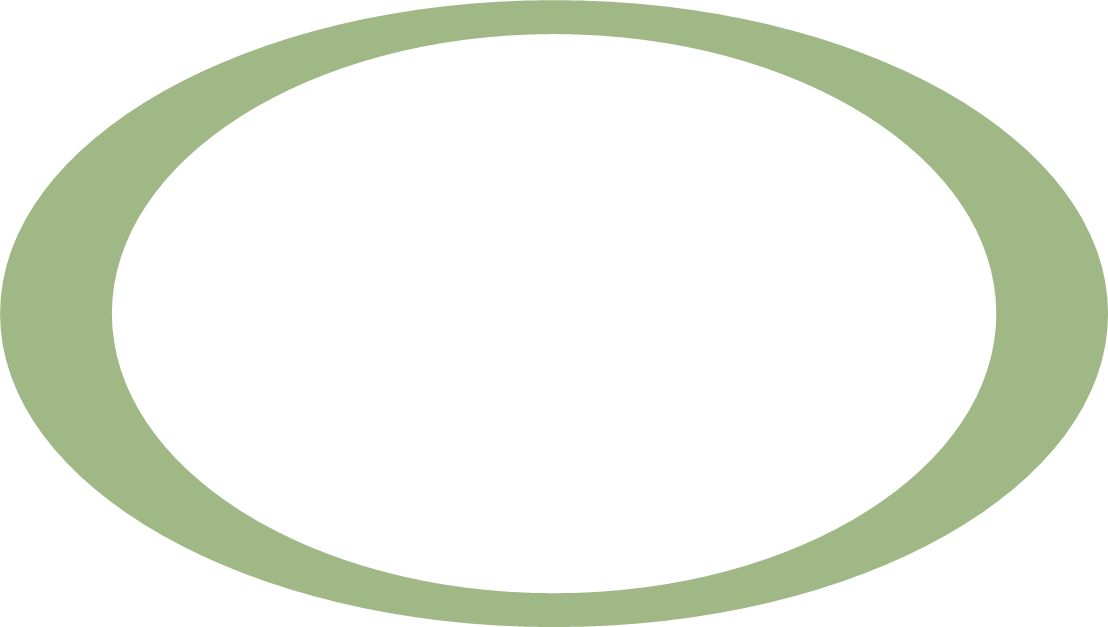 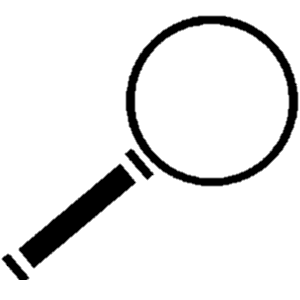 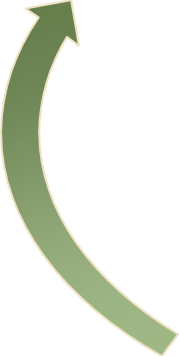 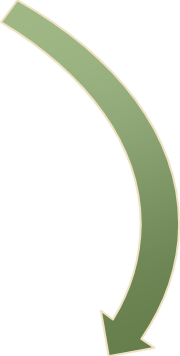 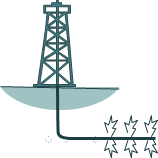 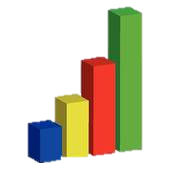 2
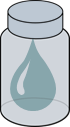 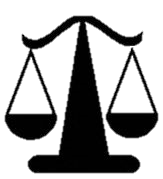 Information Resources
4
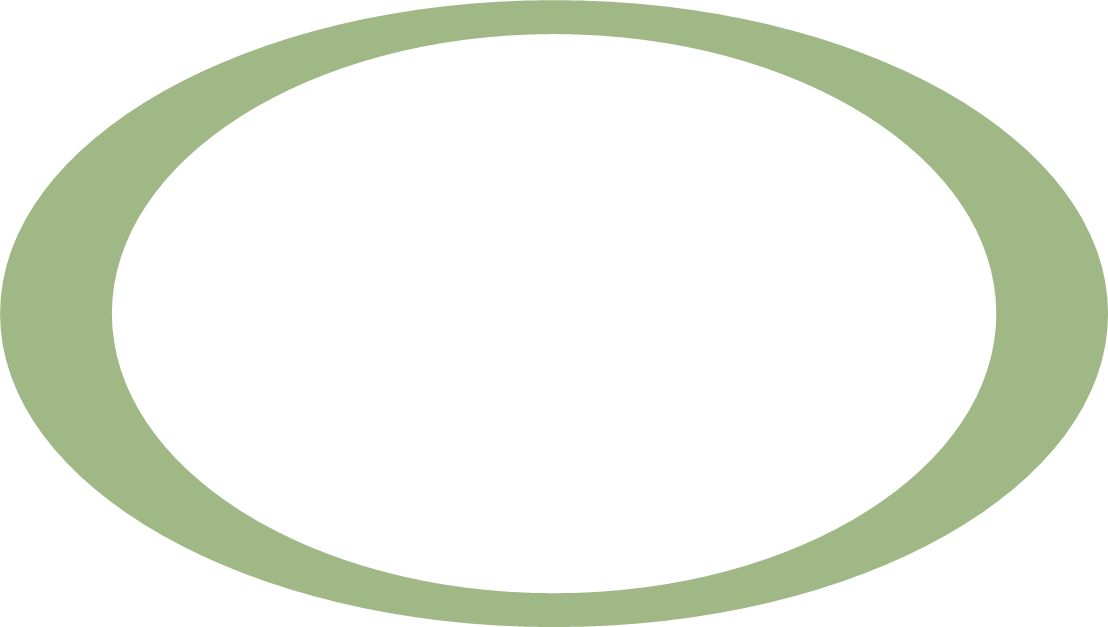 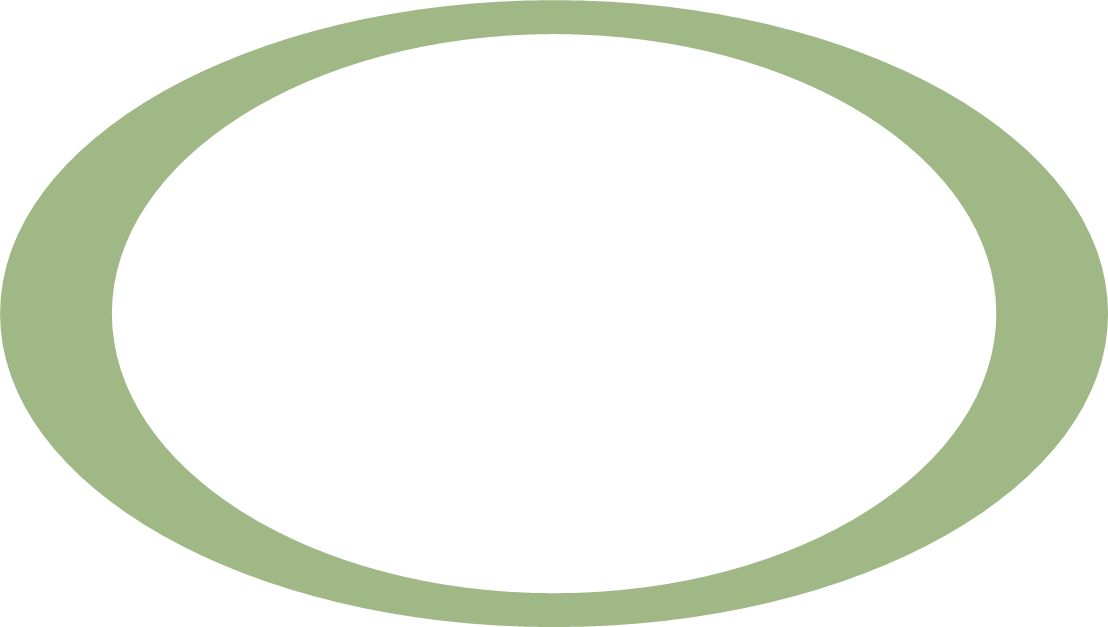 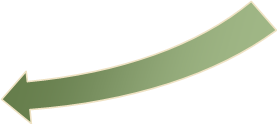 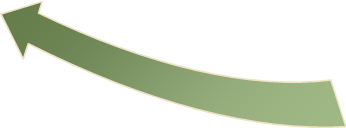 Data Analysis
&
Management
Sample Collection
 &
Analyses
3
5
Baseline Sampling ProtocolWhat’s the Goal?
Baseline Sampling of Water Sources
Surface Water
Water Wells
Springs/Seeps
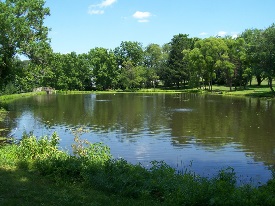 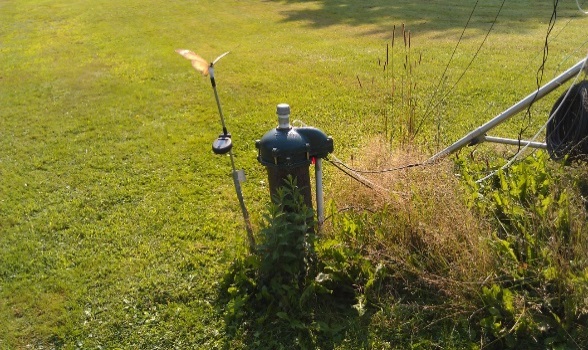 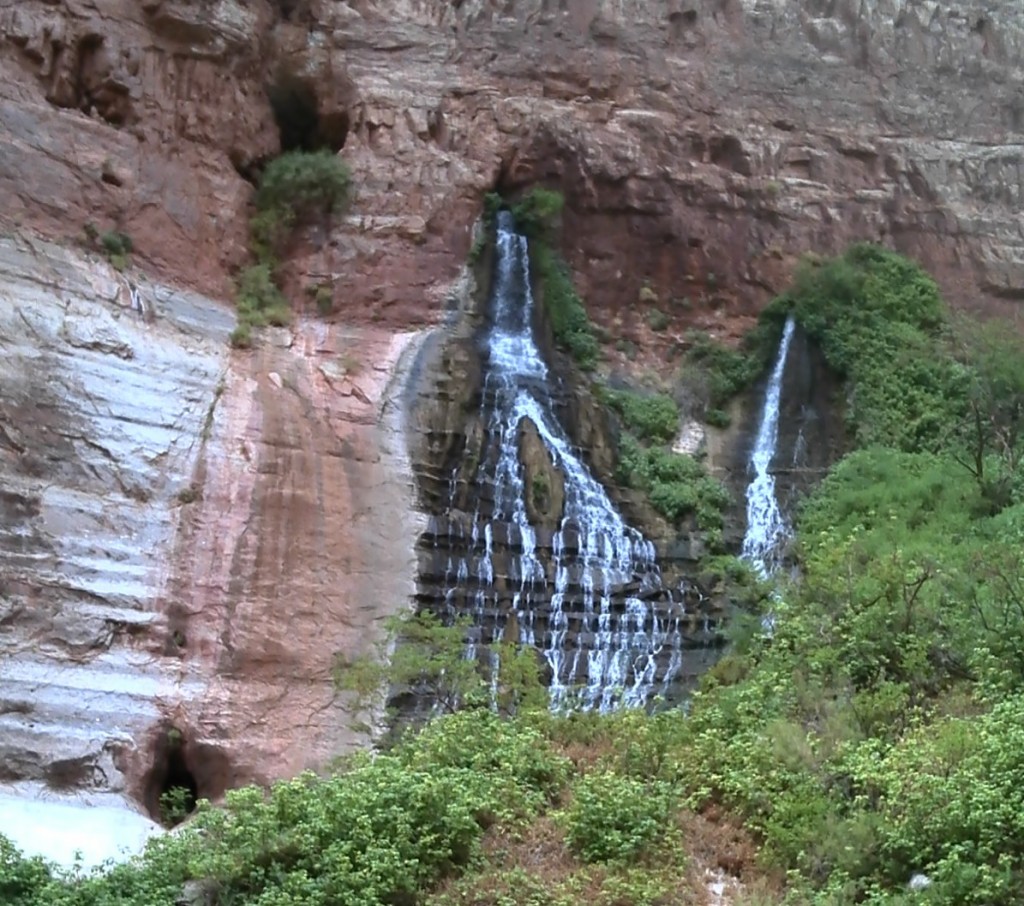 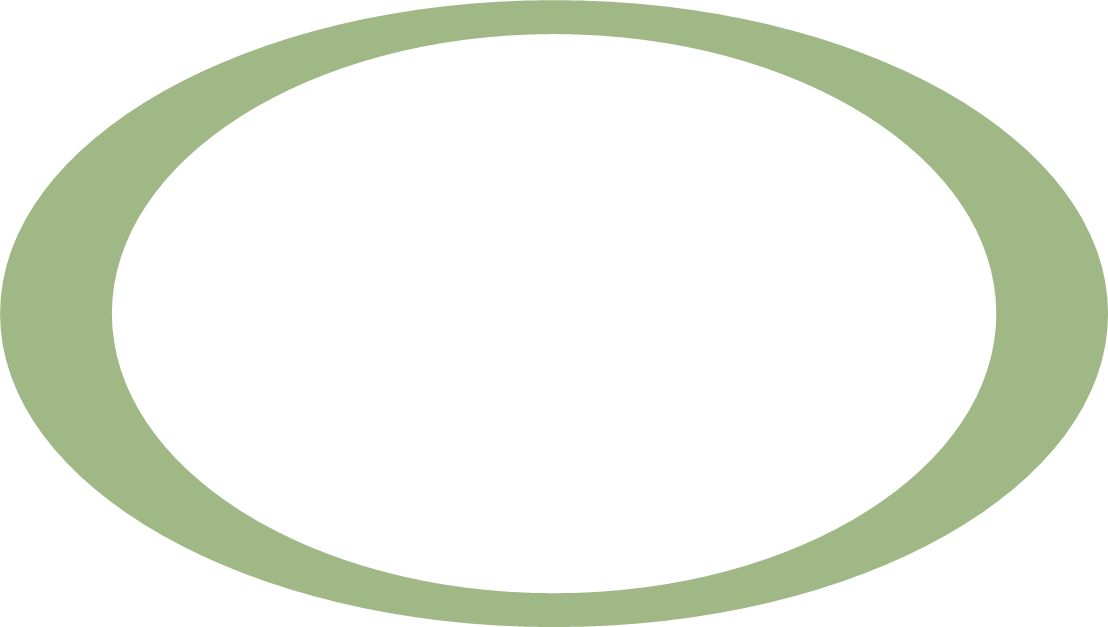 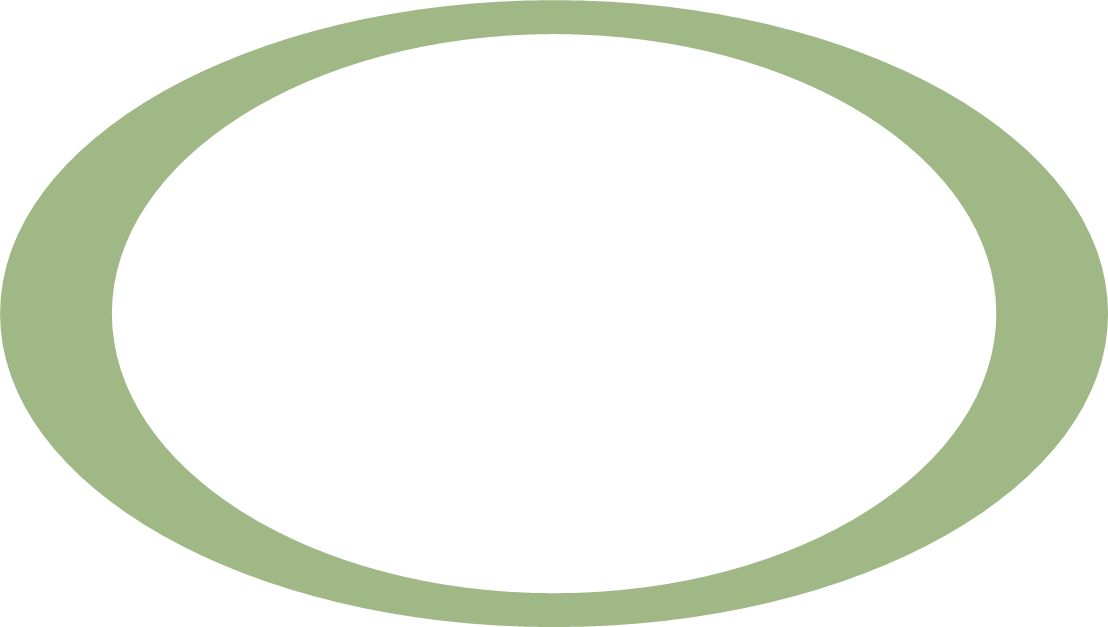 Implications
&
Case Study
Regulations
&
Guidance
1
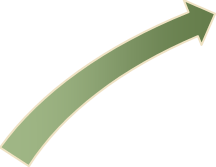 5
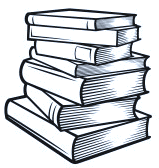 Develop a practical protocol for improved sample collection methods and data interpretation for pre-drill and post-drill sampling programs
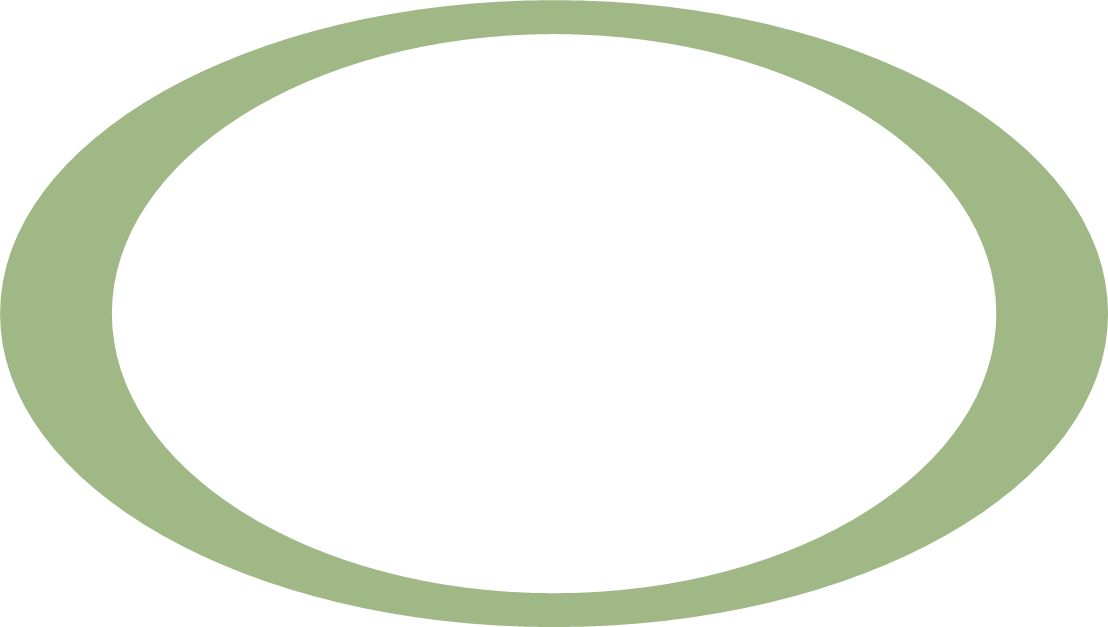 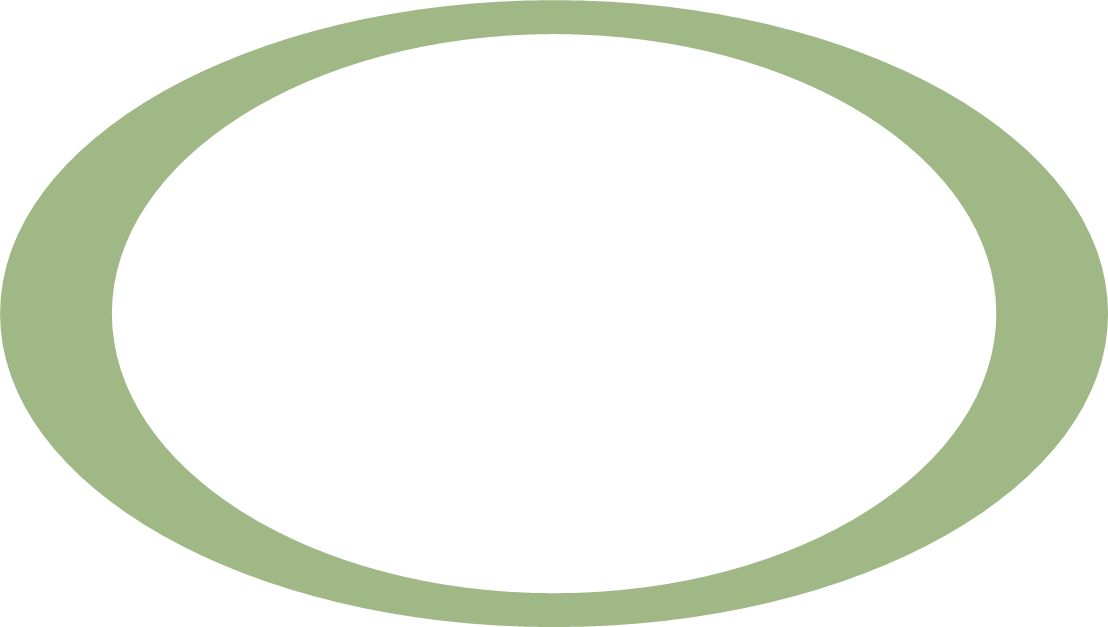 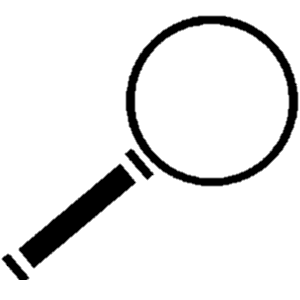 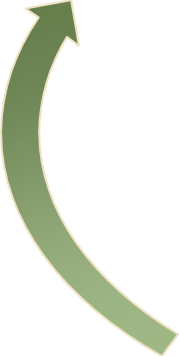 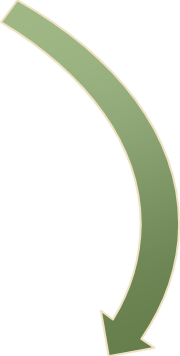 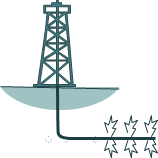 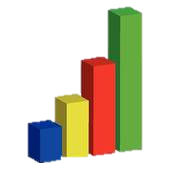 2
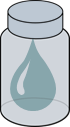 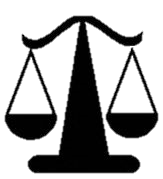 Information Resources
4
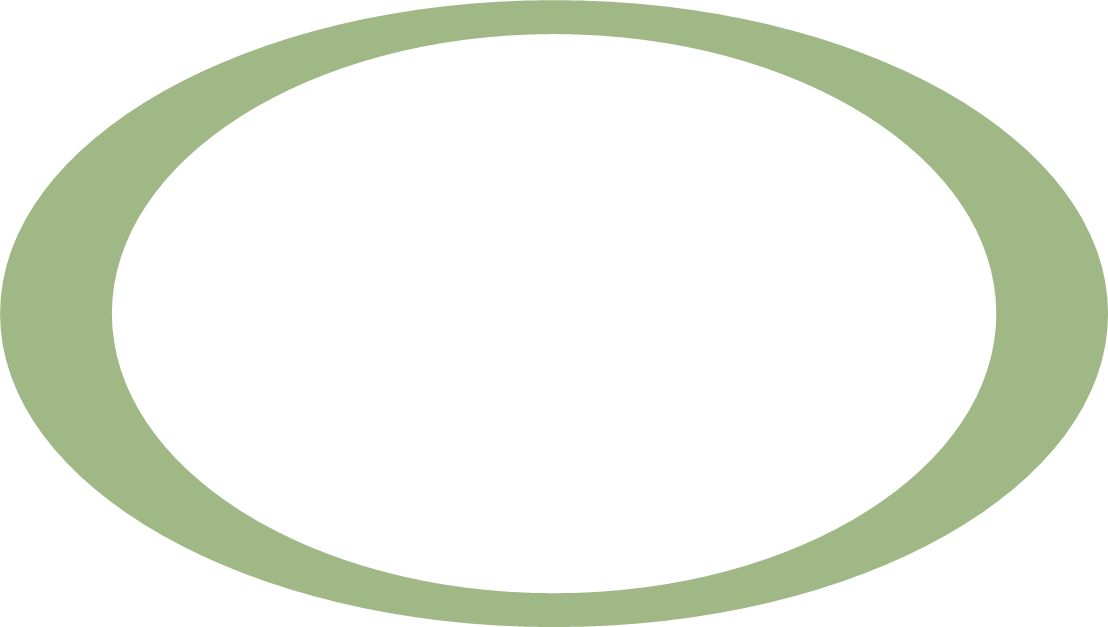 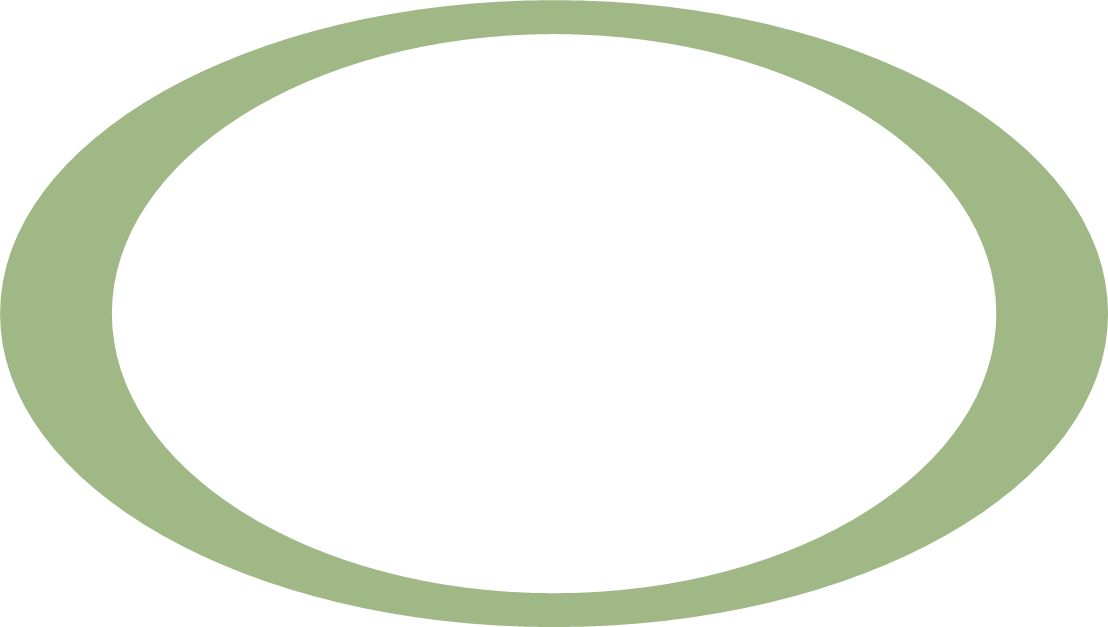 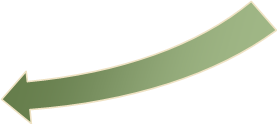 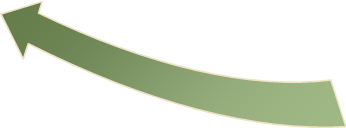 Data Analysis
&
Management
Sample Collection
 &
Analyses
3
6
The Field Team
Richard Smath
Bart Davidson
Steve Webb
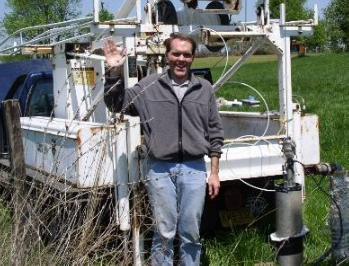 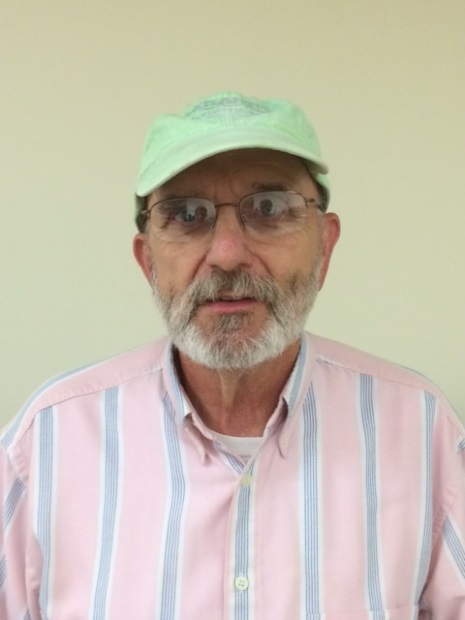 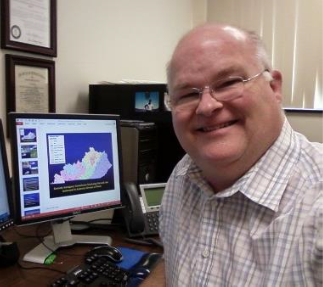 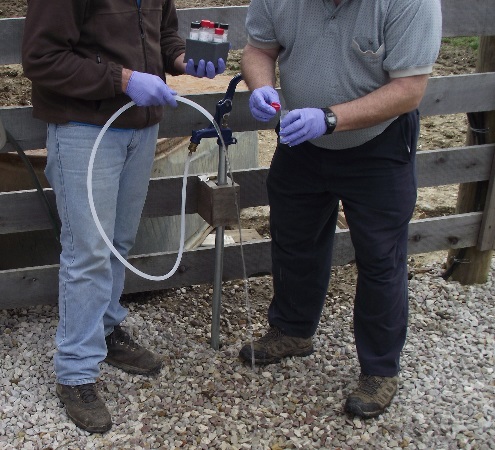 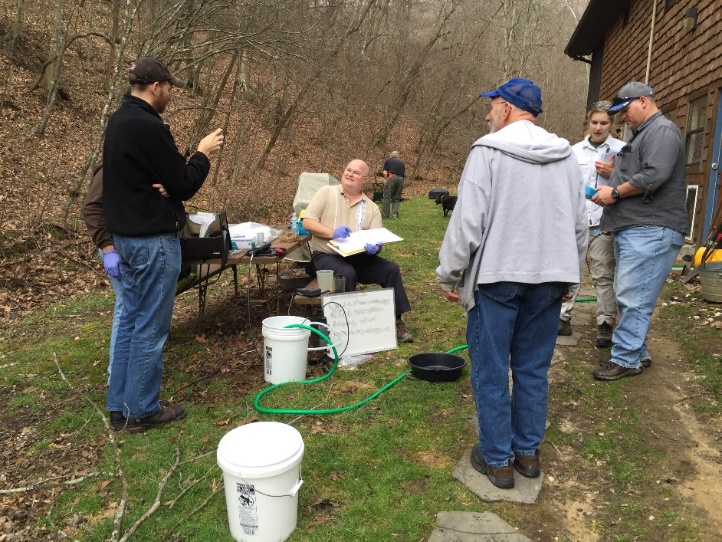 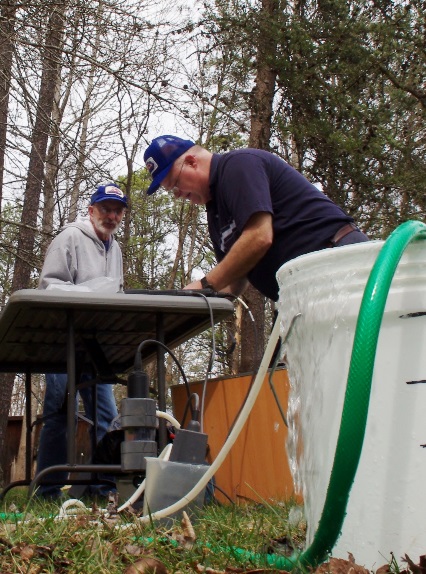 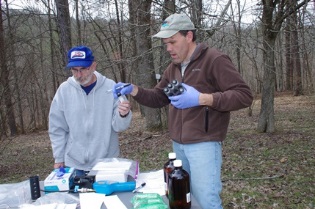 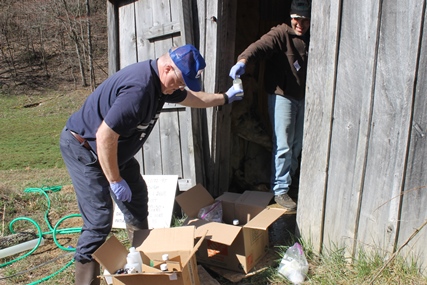 Some Photos by  Mike Lynch
Locating Water Wells
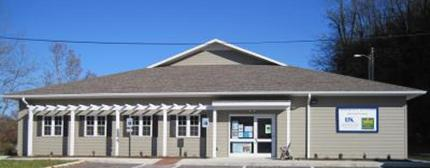 With  help from UK Agricultural Cooperative Extension Office, contact well owners and to get permission to sample
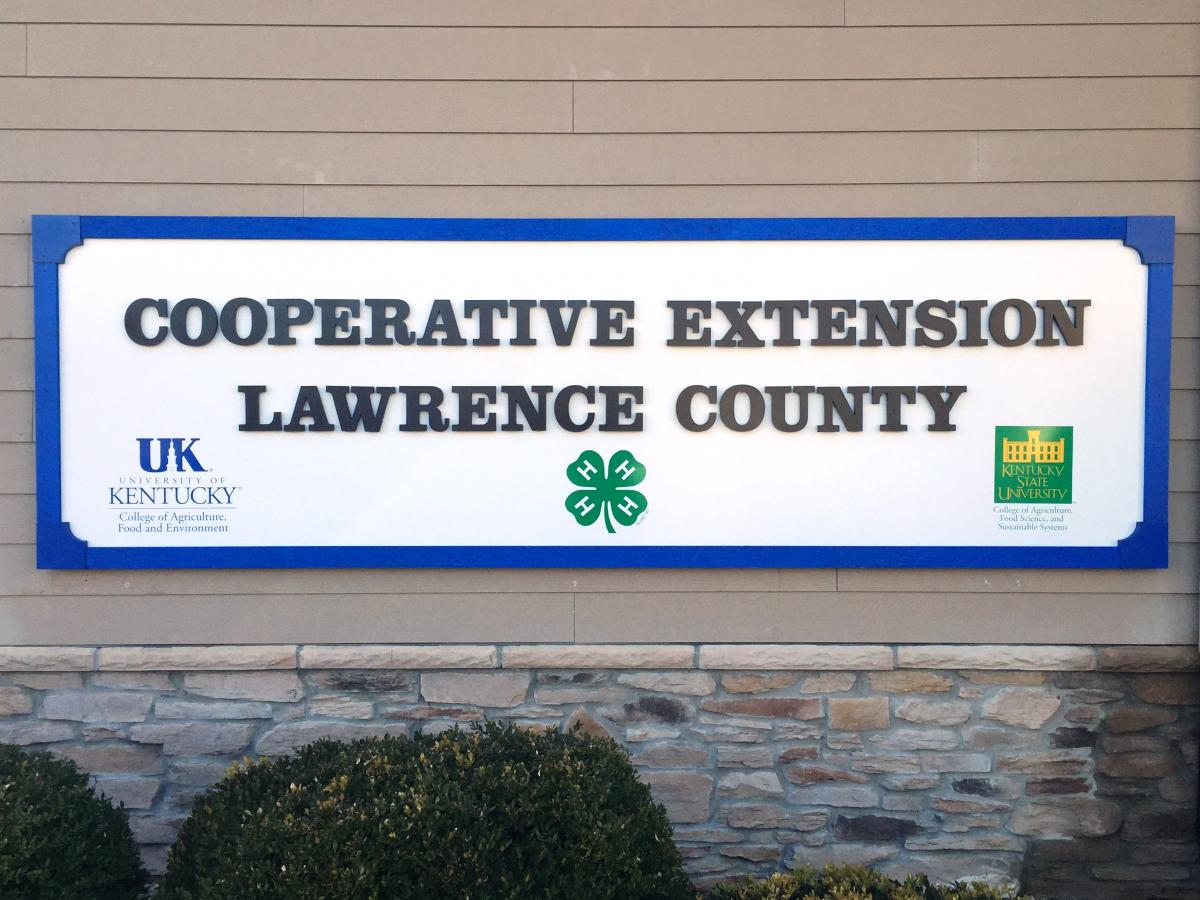 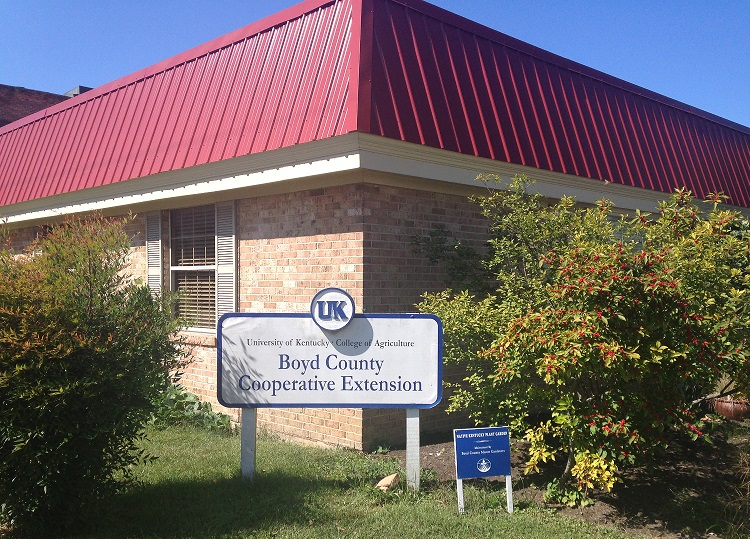 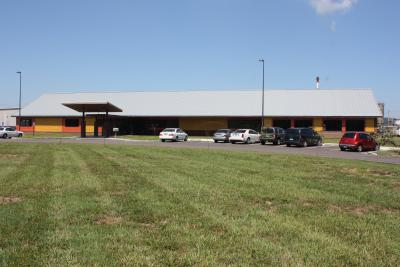 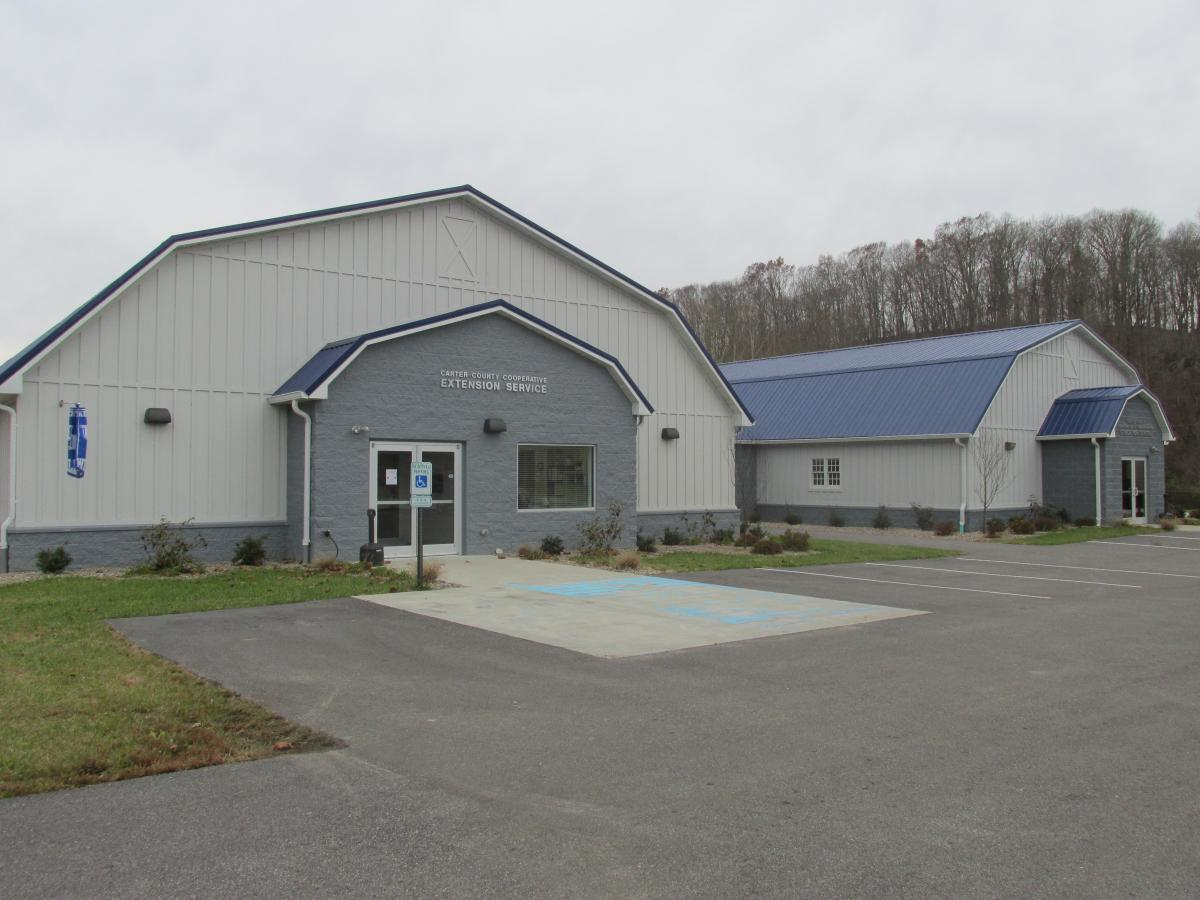 https://extension.ca.uky.edu/county
Field Sample
Collect well information
Purge
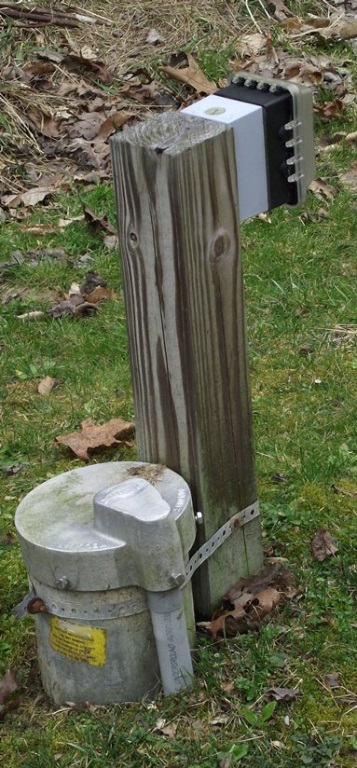 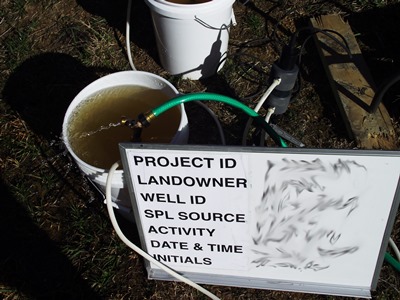 51 wells sampled in March-April
Collect water samples
Deliver water samples
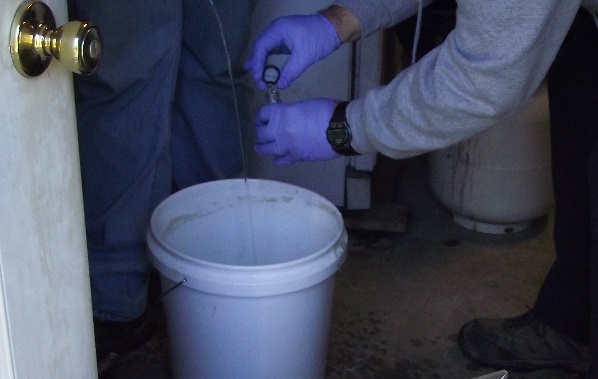 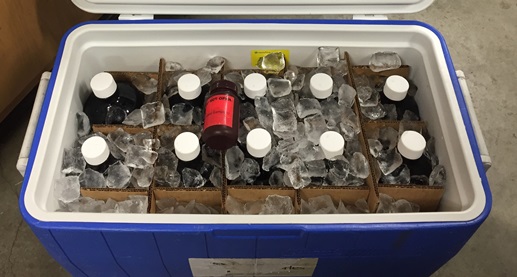 Preliminary Analysis: Dissolved Methane
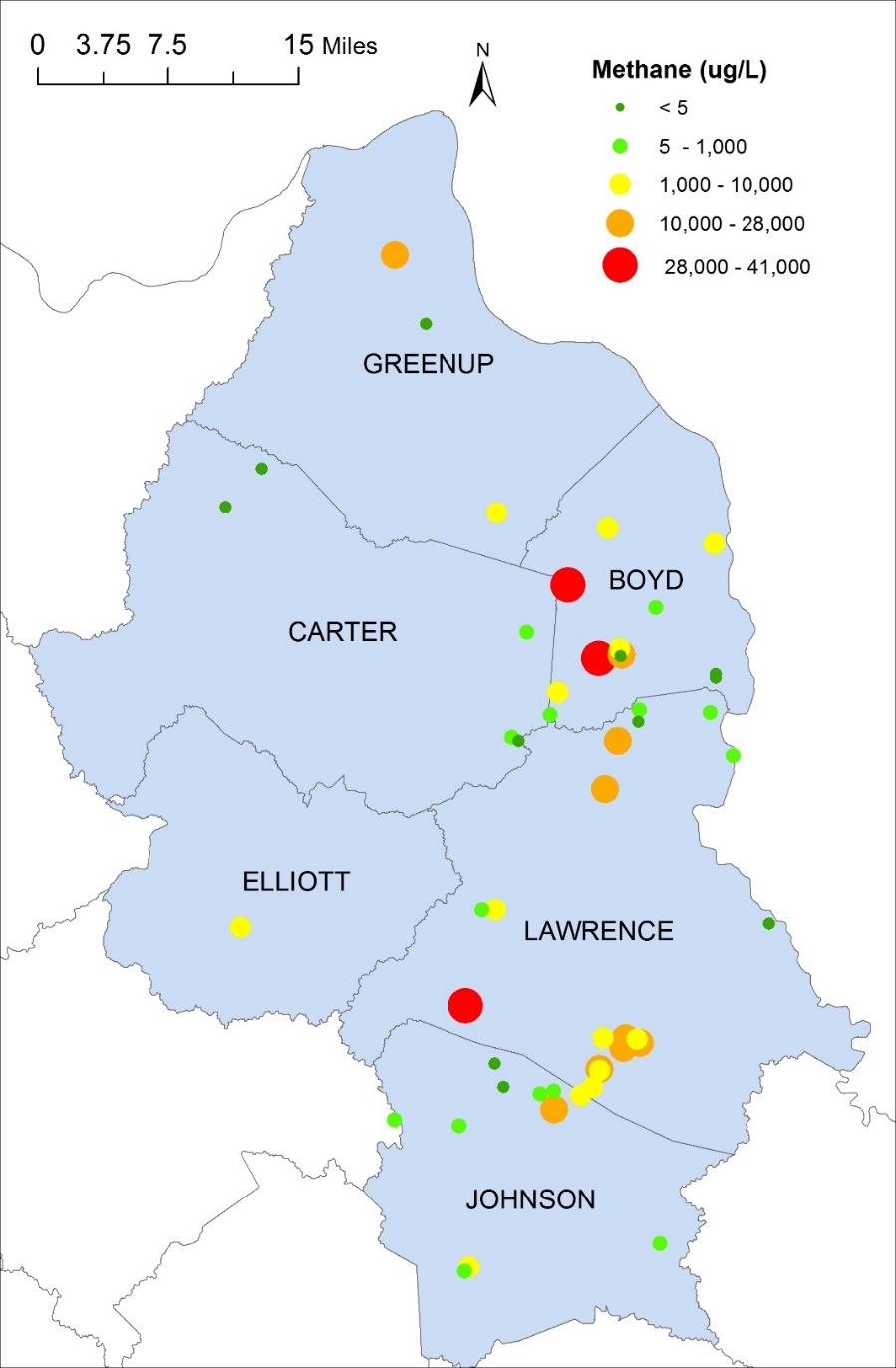 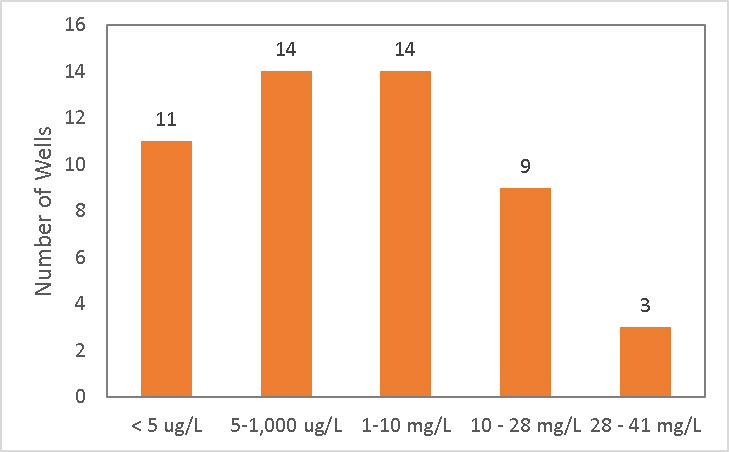 40 wells have detectable methane (MDL: 5 µg/L).
26 wells have methane >= 1 mg/L.
12 wells have methane >= 10 mg/L.
Preliminary Analysis: Water Chemistry
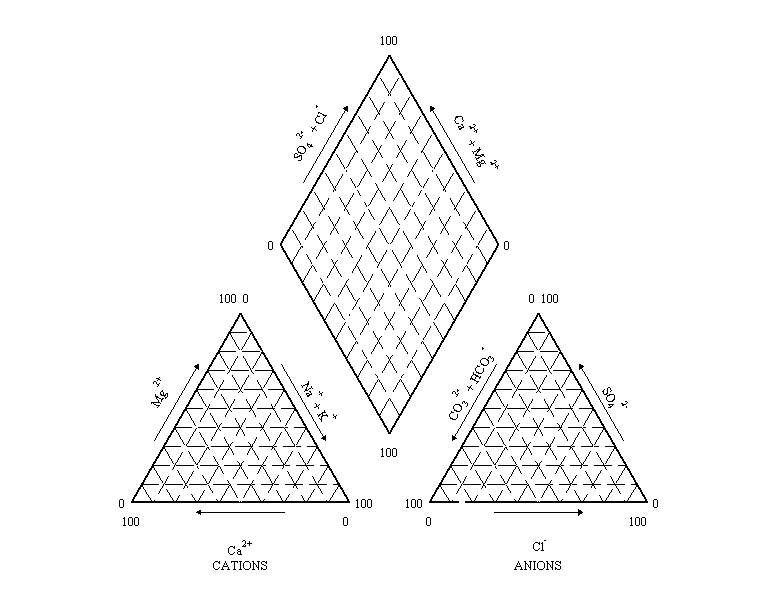 Ca-SO4 Waters – gypsum groundwater and mine drainage
Na-Cl Waters – deep ancient groundwater
Ca-HCO3 Waters – shallow, fresh groundwater
51 wells sampled.
Na-HCO3 Waters – deep  groundwater
Preliminary Analysis: Water Chemistry
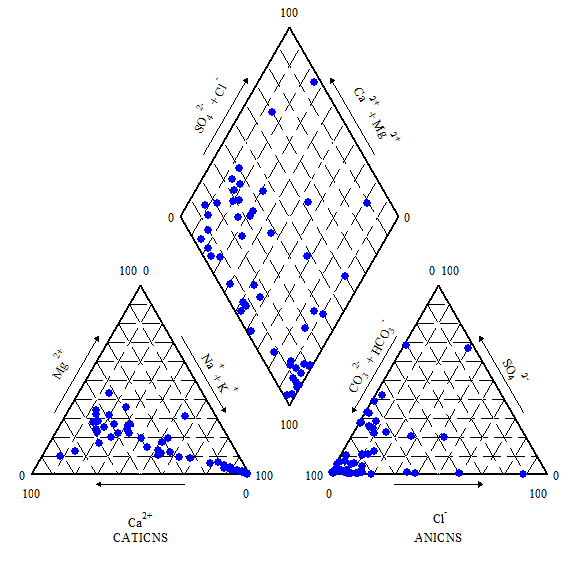 Total 51 wells sampled
Ca-SO4 Waters – gypsum groundwater and mine drainage
Na-Cl Waters – deep ancient groundwater
Ca-HCO3 Waters – shallow, fresh groundwater
51 wells sampled.
Na-HCO3 Waters – deep  groundwater
Preliminary Analysis: Methane vs Water Chemistry
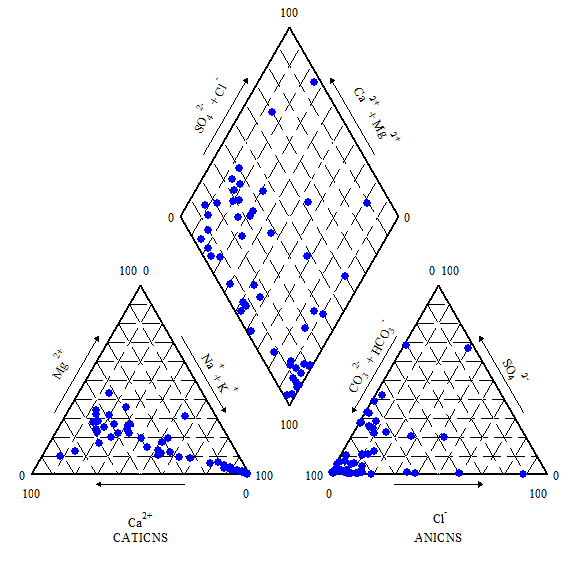 Total 51 wells sampled
Ca-SO4 Waters – 2 wells, 0 with CH4 > 1 mg/L
Ca-HCO3 Waters – 18 wells, 4 with CH4 > 1 mg/L
Na-Cl Waters –2 wells, 2 with CH4 > 1 mg/L
Other waters – 11 wells, 6 with CH4 > 1 mg/L
51 wells sampled.
Na-HCO3 Waters – 18 wells, 14 with CH4 > 1 mg/L
Preliminary Analysis: Methane  Isotope
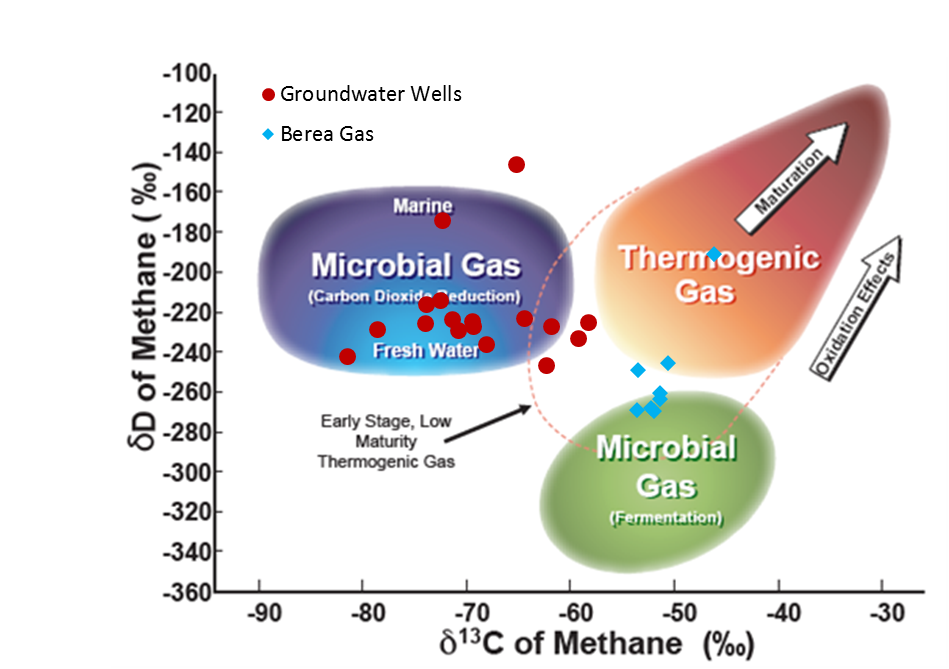 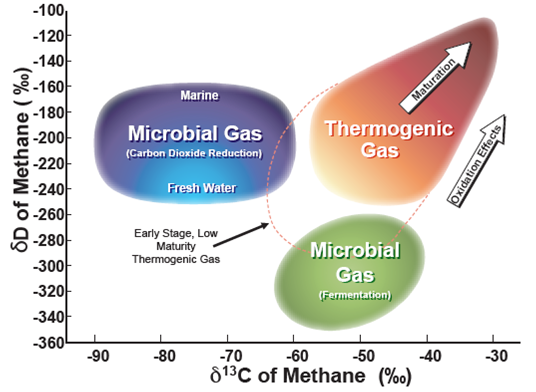 Groundwater Wells
Mississippian-Devonian Gas
(Image source: Isotech)
The image is based on whiticar (1999)
Acknowledgements
The project is funded by the Research Partnership to Secure Energy for America (RPSEA), in collaboration with the Environmentally Friendly Drilling Systems consortium. 

We thank UK Agricultural Cooperative Extension Office for assistance in contacting well owners.

Special thanks to Tom Williams at the Environmentally Friendly Drilling Systems consortium for his relentless efforts to make this project happen.
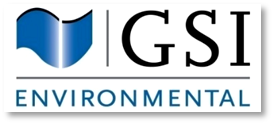 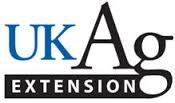 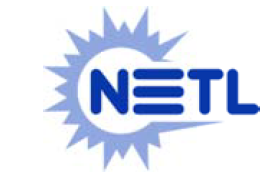 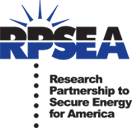 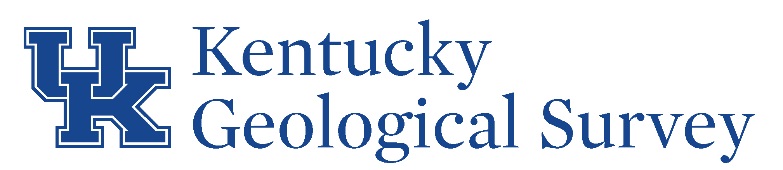 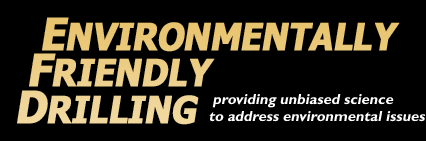